Calling All Academic Senate Guided Pathways Liaisons – A Conversation with the ASCCC Guided Pathways Task Force Leadership Julie Bruno | Jeffrey Hernandez | Ginni MayApril 21, 2020
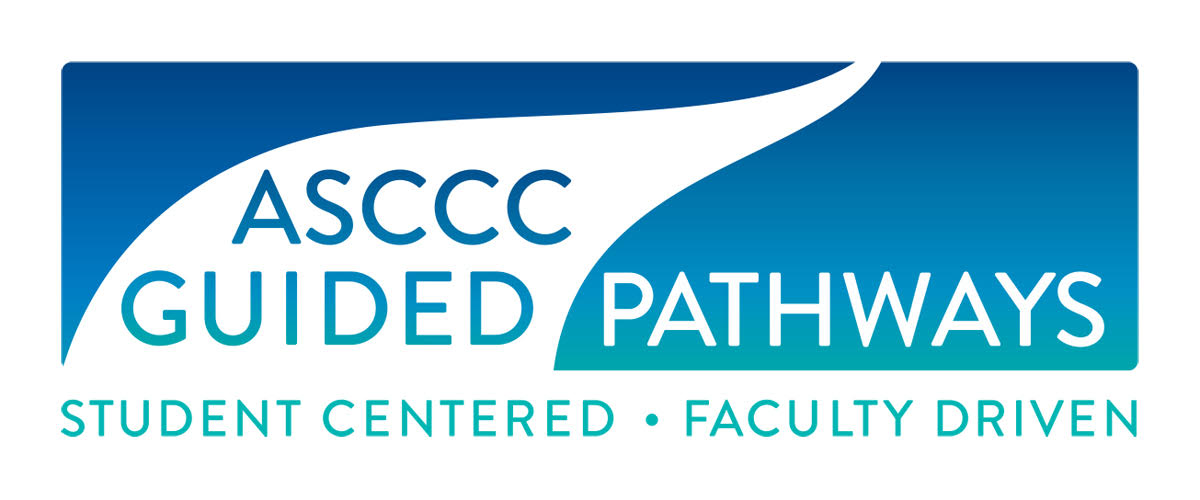 Checking In With the Field – Coffee Hour
Let’s have a conversation on what is happening on your campus.  Please raise your hand so that we may unmute you and hear stories. 
You may need to click the icon labeled “Participants" or “More." 

That should get you to the button labeled "Raise Hand." 


Click to raise hand and click again to lower hand.
Don’t forget to download the chat at the end.
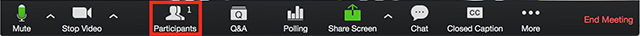 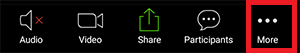 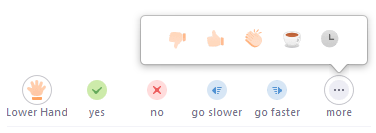 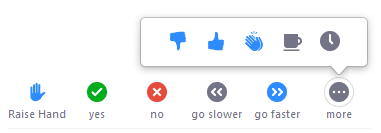 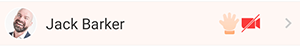 Checking In with the Field – Coffee Hour
What is happening, or not happening, with Guided Pathways at your college? 
What parts of Guided Pathways are moving forward?
Has the new reality reshaped Guided Pathways at your college?
Checking In with the Field – Collaborations
How is your college making progress?
What strategies have you employed to keep folks engaged?
What strategies have you found to be particularly effective?
Checking In with the Field – Collaborations
How are full- and part-time faculty, collective bargaining units, classified professional staff, and administrators engaging in the Guided Pathways efforts?
How about students?  Has it been more difficult for students to be engaged with your Guided Pathways efforts?
Checking In with the Field – Collaborations
Are your academic senate and guided pathways steering committee/team both meeting regularly?
How often does your academic senate usually address guided pathways? 
Information only 
When a decision is needed 
Standing agenda item
Checking In on the Role of the ASCCC Guided Pathways Liaison
What has been the role of your academic senate appointed Guided Pathways Liaison at your college?
Do you regularly report at your local academic senate meetings?
How involved are you in the Guided Pathways efforts at your college?
Have you used the ASCCC Guided Pathways resources, such as webinars, regional meetings, or the website: https://asccc.org/guided-pathways?
If you have used ASCCC Guided Pathways resources, what’s missing or needed?
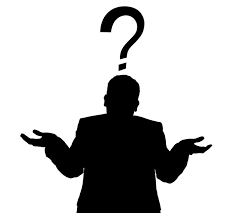 Checking In on the Role of the ASCCC Guided Pathways Liaison
How has the role of your Guided Pathways Liaison shifted or do you see it shifting over the years?
Checking In with the Field – Thinking about Progress
How far have you come in implementing a Guided Pathways framework? What obstacles have you faced?
What are the overarching themes of your plans for years 4-5, and beyond? Do you know?
What are your plans for when funding runs out?
Checking In with the Field – Insights from ASCCC Executive Committee
The Board of Governors expects the colleges to continue with the goals of the Visions for Success – this means Guided Pathways are moving forward
Guided Pathways funding is staying the same: no reduction, no increase
Leverage your Guided Pathways Frameworks to support students through the current crisis
What questions or comments do you have for the ASCCC Executive Committee?
Areas of Focus as Year 3 is wrapping up and Year 4 is just around the corner:
Equity
Ensuring Learning
Pathways and Placement
Program Review
Integrating GP into existing structures
Connecting with Chancellor’s Office Regional Coordinators
Resources
Access ASCCC Guided Pathways resources: https://asccc.org/guided-pathways
More questions? Email info@asccc.org
Questions and Comments